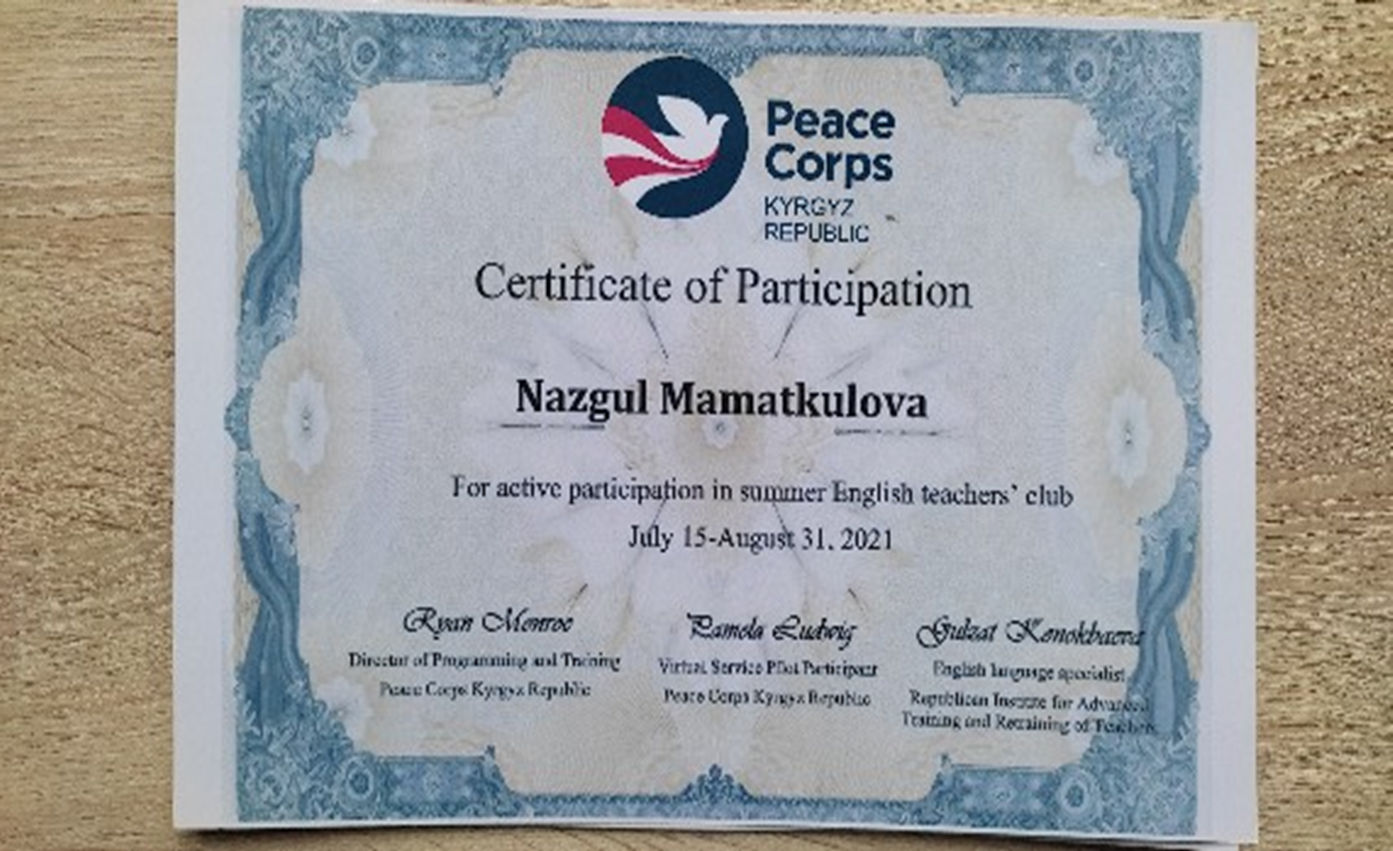 Июль 15 - Август 31 чейин Корпус Мира тарабынан уюштурулган жайкы окууга катышып сертификат алдык.
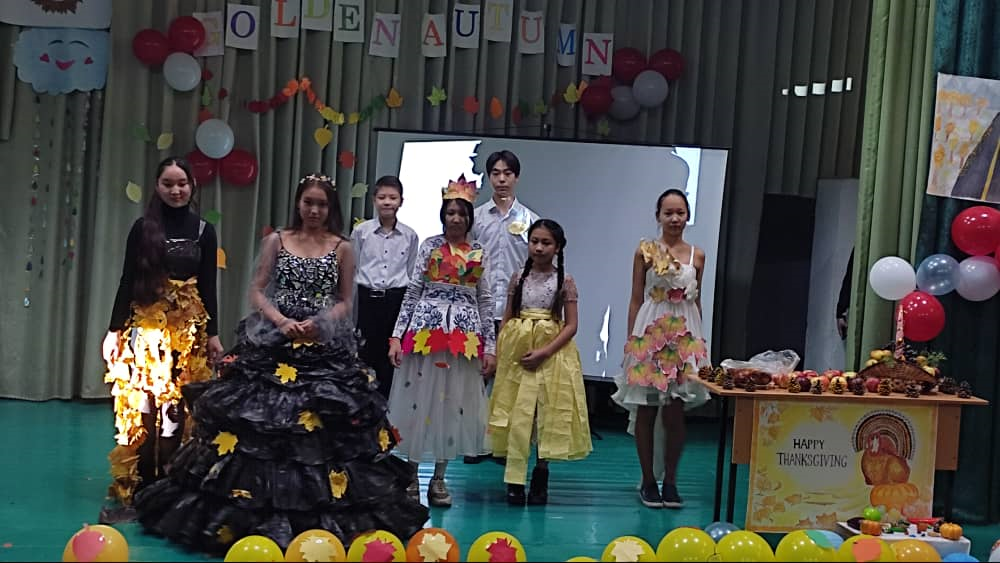 Ноябрь айында 6-7класстар арасында “Golden Autumn” темасында куз майрамын откорулду. Мугалими: Маматкулова Н.Ш
“Golden Autumn” “Thanksgiving Day”  7-класстар
“Golden Autumn” Куз темасында ырларды корком айтуу.   6-класстар
“Golden Autumn”  темасына дубал газеталар 6-7 класстар
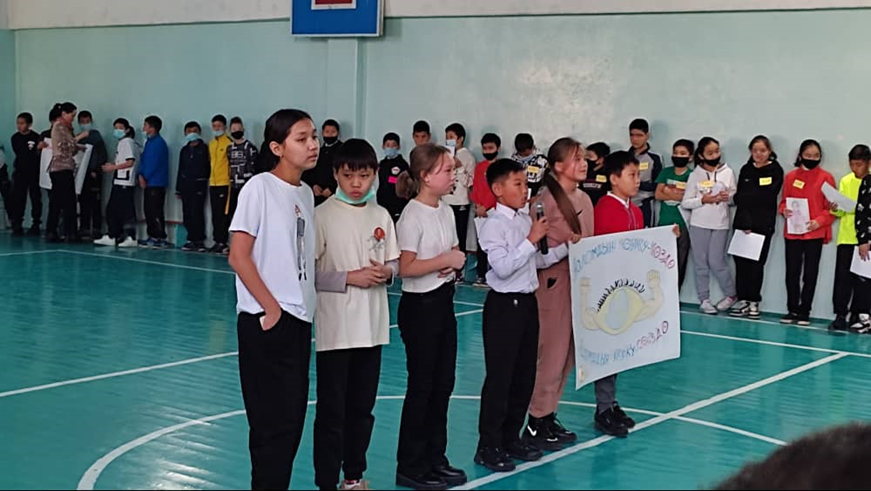 «Спорт –ден соолуктун булагы»  6-класстар аралык сынакка 6а-4 классы менен катыштык.
17.11.21-29.11.21 чейин ББ Министрлиги тарабынан уюштурган оз билимин жогорулатуу курсуна катышып сертификат алдык.